René Magritte (1898-1967)
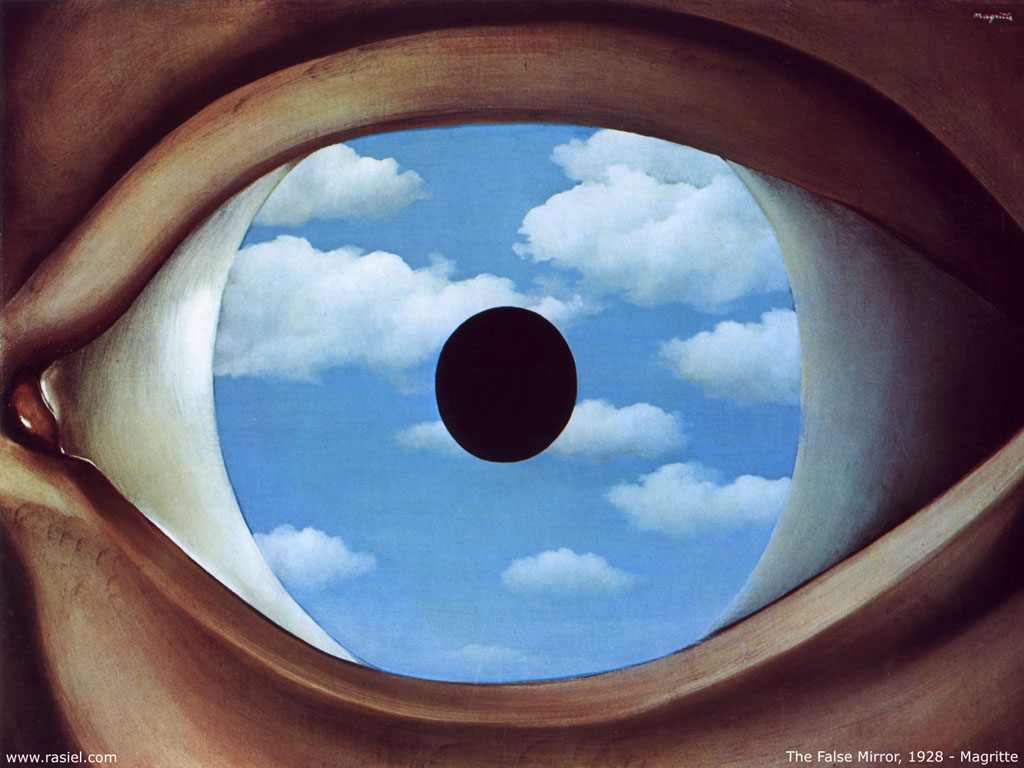 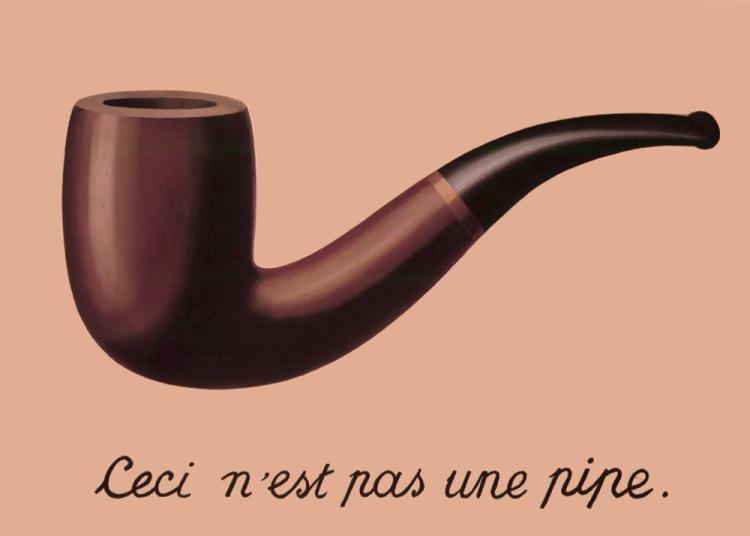 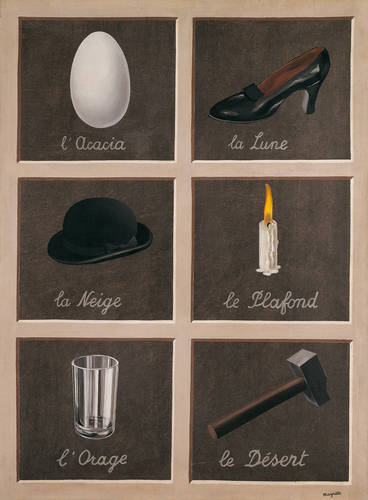 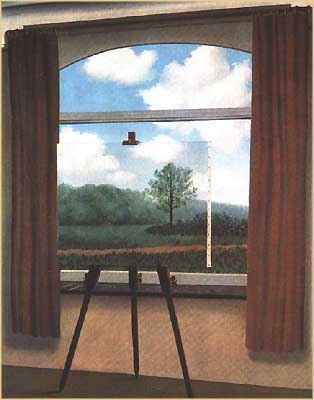 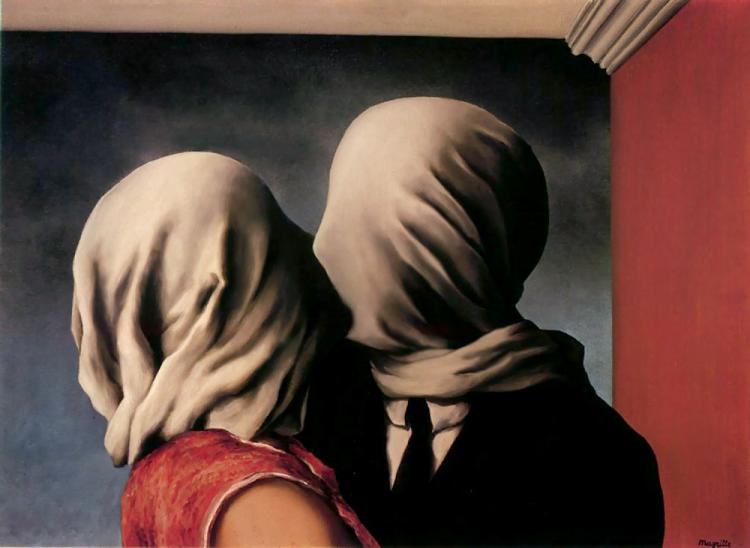 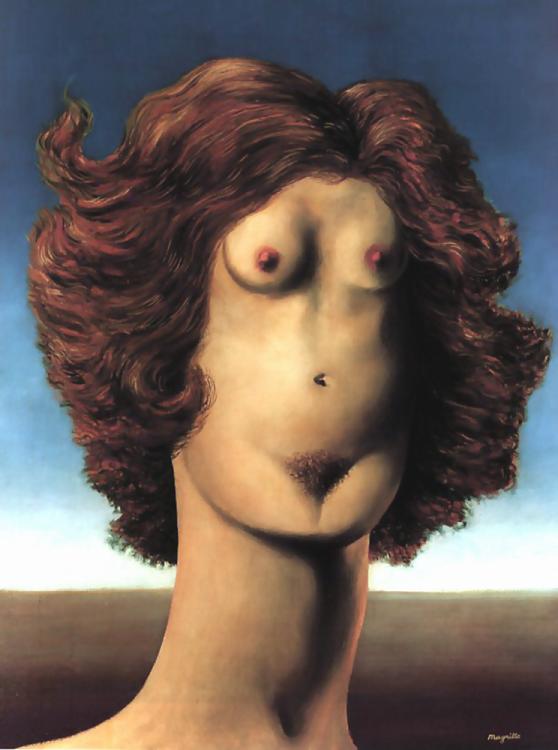 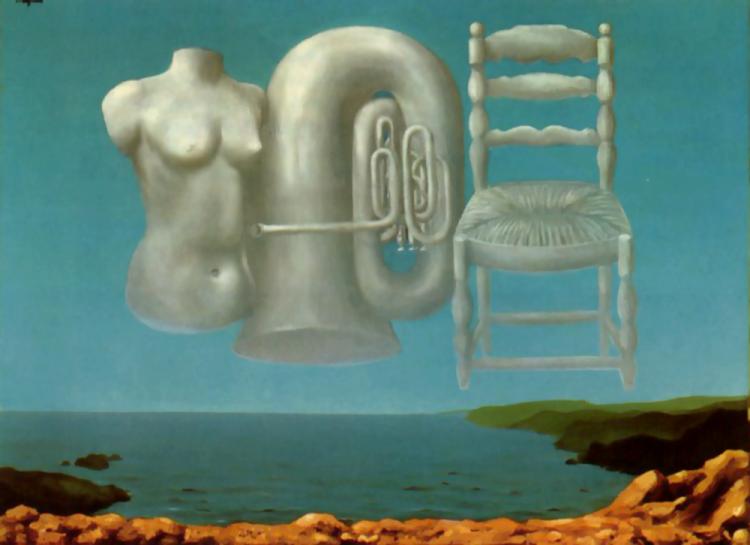 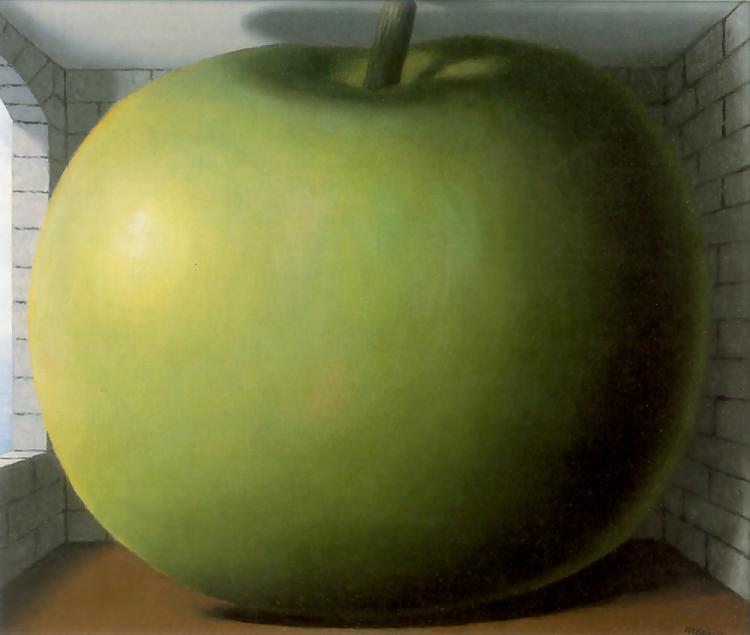 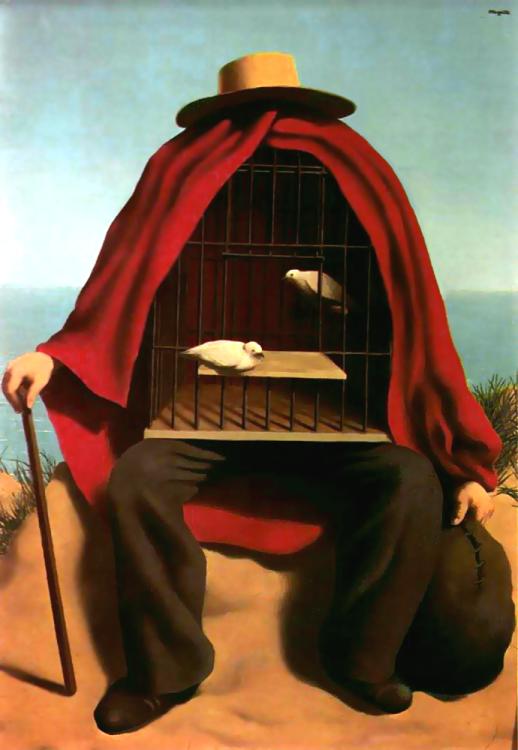 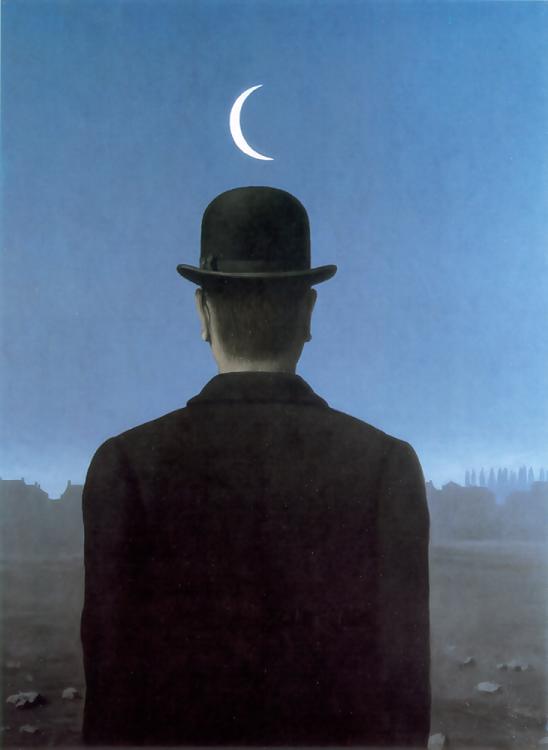 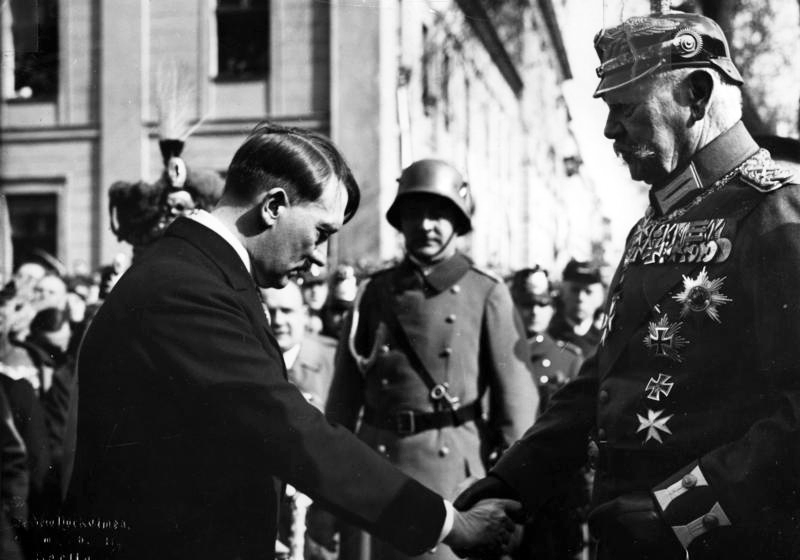 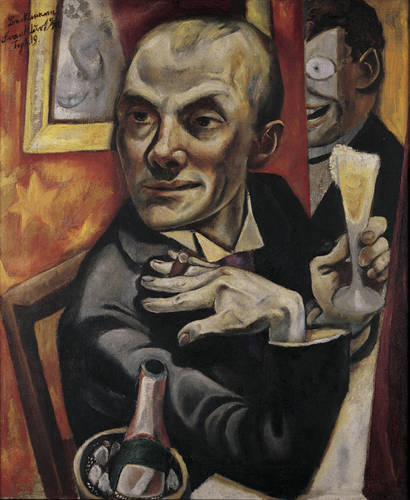 Max Beckmann (1884-1950), Αυτοπροσωπογραφία με ποτήρι σαμπάνιας, 1919, ελαιογραφία σε μουσαμά, 65 × 55,5 εκ., Βερολίνο, Ιδιωτική συλλογή.
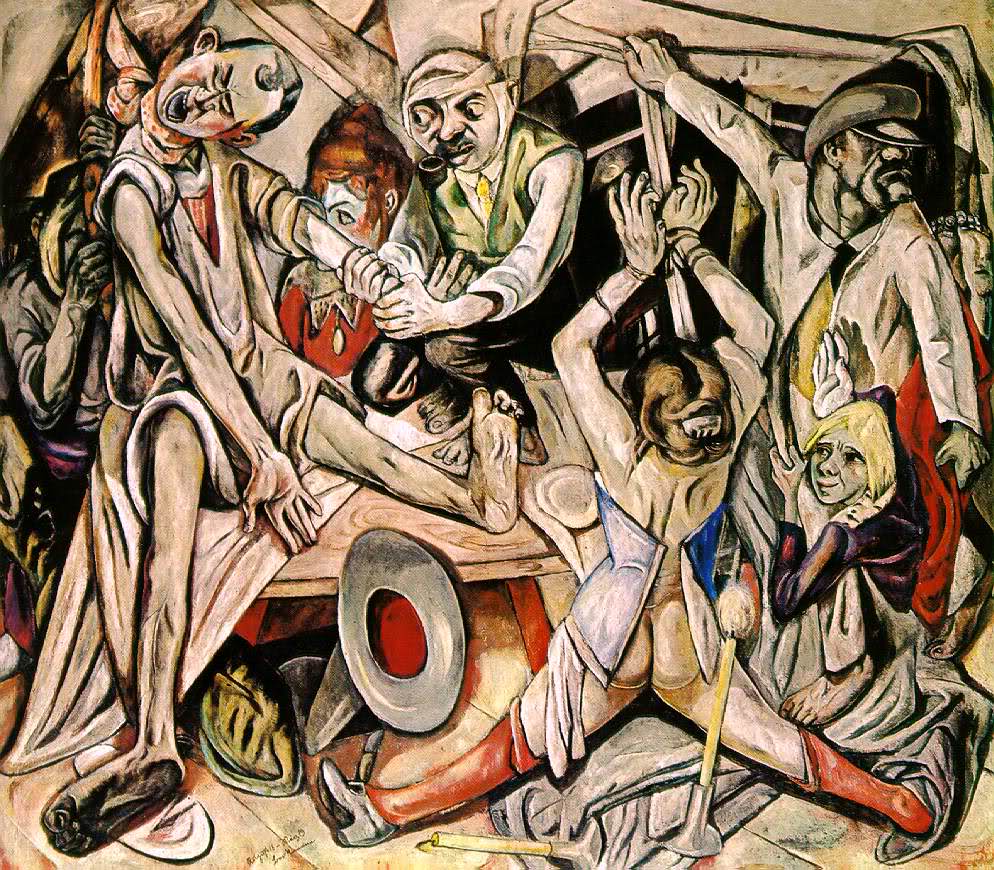 Max Beckmann (1884-1950), Η Νύχτα, 1918-19, ελαιογραφία σε μουσαμά, 133 × 153 εκ., Ντίσελντορφ, Συλλογή Τέχνης Βόρειας Ρηνανίας-Βεστφαλίας.
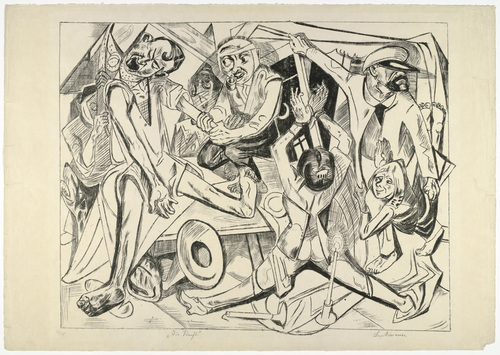 Max Beckmann (1884-1950), Η Νύχτα, 1919, λιθογραφία, 55,5 × 70 εκ.
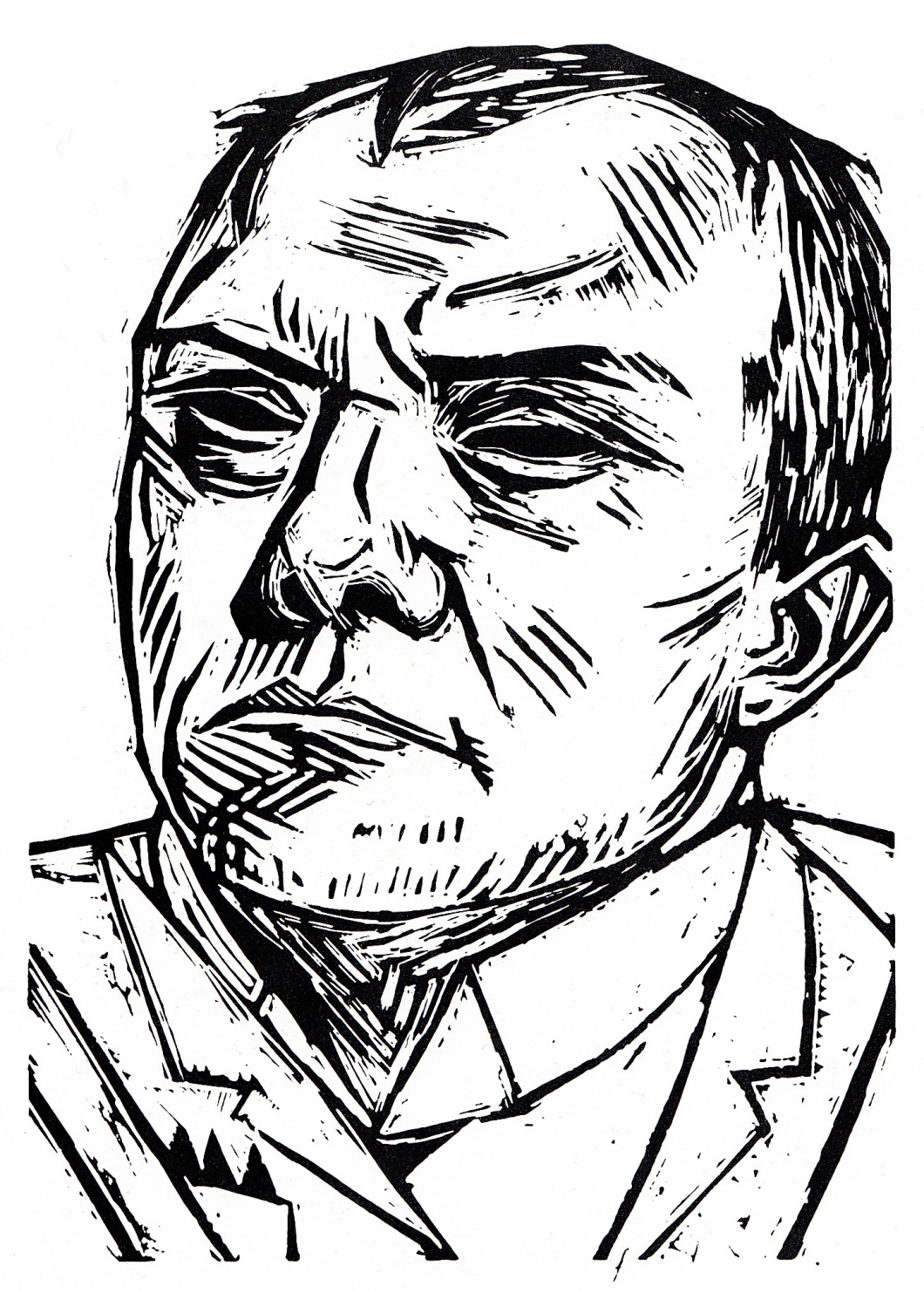 Max Beckmann (1884-1950), Αυτοπροσωπογραφία, 1922, ξυλογραφία σε πλάγιο ξύλο, 49,3 × 35 εκ., Στουτγκάρδη, Μουσείο Τέχνης.
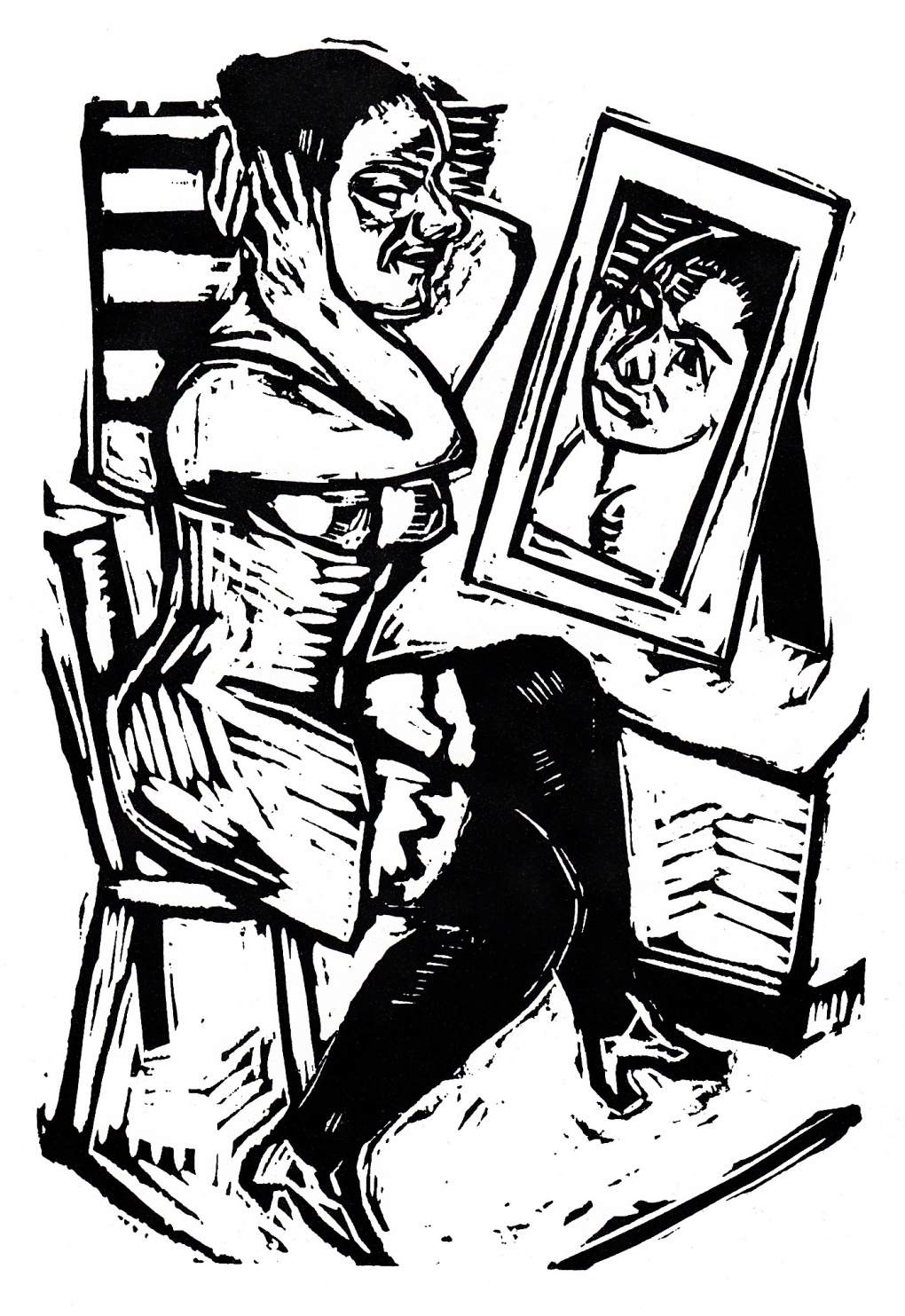 Max Beckmann (1884-1950), Καλλωπισμός, 1923, ξυλογραφία σε πλάγιο ξύλο, 56 × 35 εκ., Στουτγκάρδη, Μουσείο Τέχνης.
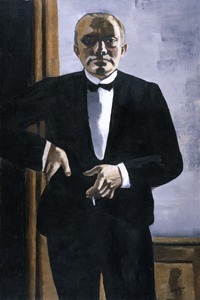 Max Beckmann (1884-1950), Αυτοπροσωπογραφία με σμόκιν, 1927, ελαιογραφία σε μουσαμά, Χάρβαρντ, Μουσείο Τέχνης.
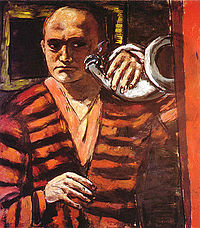 Max Beckmann (1884-1950), Αυτοπροσωπογραφία με κόρνο, 1938-40, ελαιογραφία σε μουσαμά.
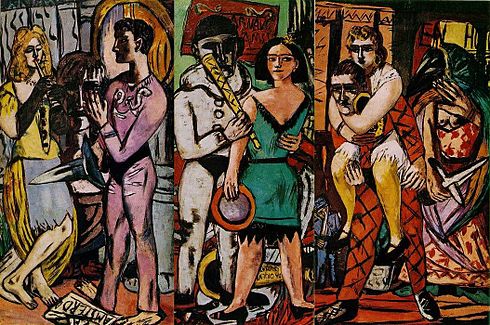 Max Beckmann (1884-1950), Τρίπτυχο Καρναβάλι, 1943,ελαιογραφία σε μουσαμά.
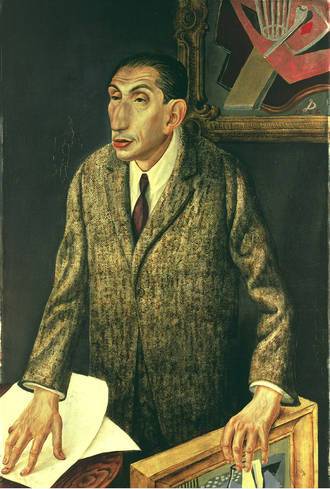 Otto Dix (1891-1969), Ο έμπορος έργων τέχνης Alfred Flechtheim, 1926, μεικτή τεχνική σε ξύλο, 120 × 80 εκ., Βερολίνο, Νέα Εθνική Πινακοθήκη.
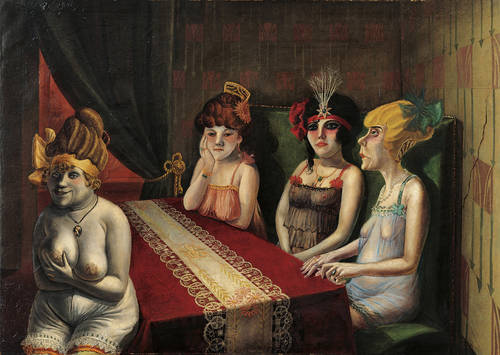 Otto Dix (1891-1969), Το σαλόνι, 1921, ελαιογραφία σε μουσαμά, 86 × 120,5 εκ., Στουτγκάρδη, Κρατικό Μουσείο.
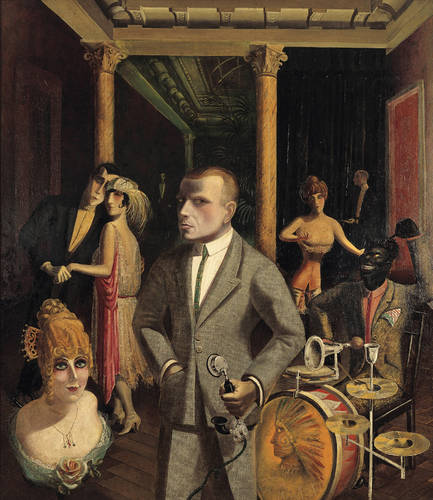 Otto Dix (1891-1969), Στην Ομορφιά, 1922, ελαιογραφία σε μουσαμά, 140 × 122 εκ., Βούπερταλ, Μουσείο von der Heydt.
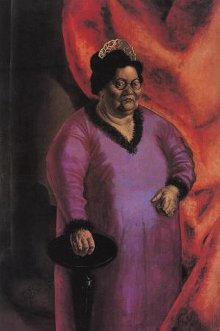 Otto Dix (1891-1969), Η έμπορος έργων τέχνης Johanna Ey, 1924, ελαιογραφία σε μουσαμά, Ιδιωτική συλλογή.
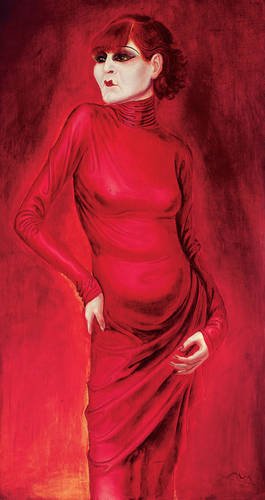 Otto Dix (1891-1969), Η χορεύτρια Anita Berber, 1925, ελαιογραφία και τέμπερα σε ξύλο, 120 × 65 εκ., Στουτγκάρδη, Μουσείο Τέχνης.
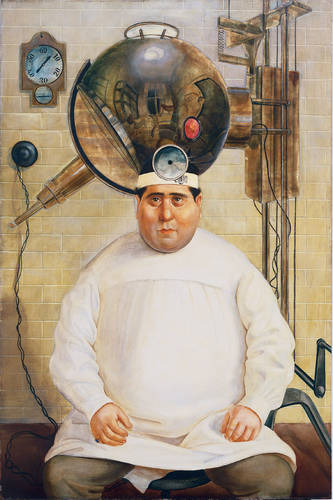 Otto Dix (1891-1969), Δρ. Mayer-Hermann, 1926, μεικτή τεχνική σε ξύλο, 150 × 100 εκ., Νέα Υόρκη, Μουσείο Μοντέρνας Τέχνης.
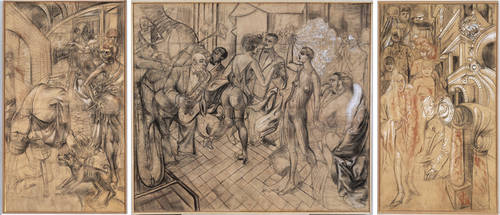 Otto Dix (1891-1969), Τρίπτυχο προσχέδιο για το έργο Μητρόπολη, 1928, κιμωλία και μολύβι σε χαρτί, Στουτγκάρδη, Μουσείο Τέχνης.
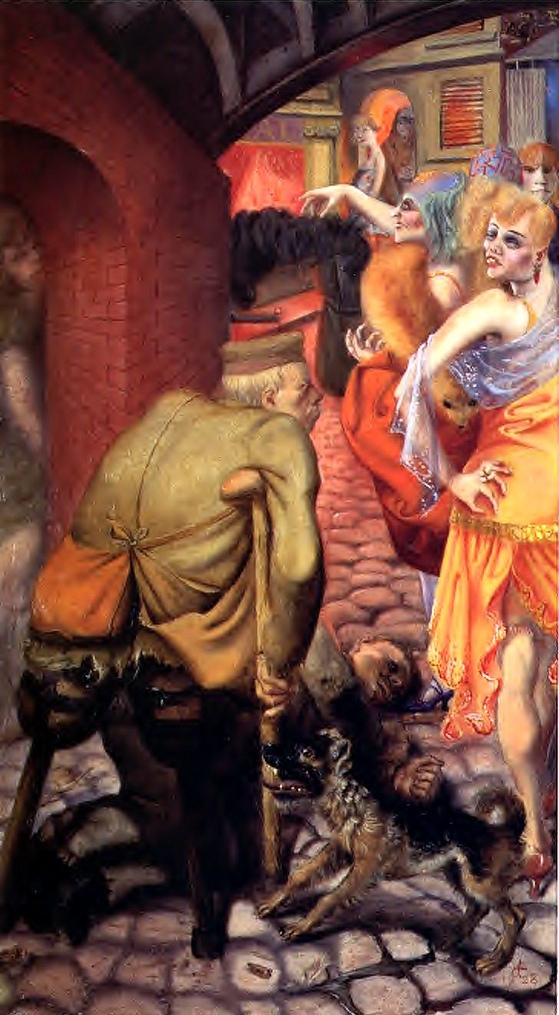 Otto Dix (1891-1969), Αριστερή πλευρά του τριπτύχου Μητρόπολη, 1928, ελαιογραφία σε μουσαμά, Στουτγκάρδη, Μουσείο Τέχνης.
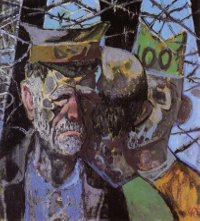 Otto Dix (1891-1969), Αυτοπροσωπογραφία ως πολεμικού κρατούμενου, 1947, ελαιογραφία σε μουσαμά, Στουτγκάρδη, Μουσείο Τέχνης.
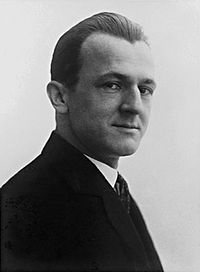 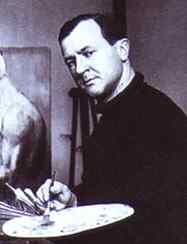 Αριστερά: Ο George Grosz (1893-1959) το 1921.Δεξιά:  Ο George Grosz επί το έργον.
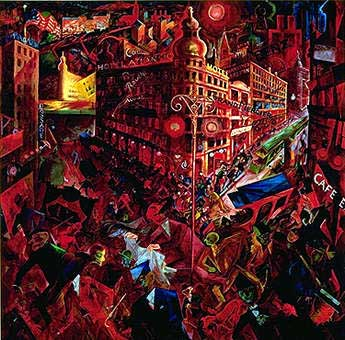 George Grosz (1893-1959), Μητρόπολις, 1916-17, ελαιογραφία σε μουσαμά, 102 × 124 εκ., Μαδρίτη, Μουσείο Thyssen-Bornemisza.
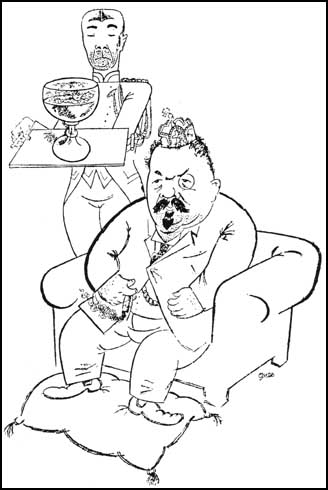 George Grosz (1893-1959), Ο Friedrich Ebert: Η ζωή ενός σοσιαλιστή, 1919,σχέδιο με σινική μελάνη.
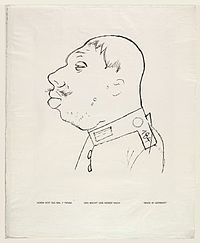 George Grosz (1893-1959), Made in Germany, 1919, σχέδιο με πενάκι σε χαρτί, φωτολιθογραφημένο για το λεύκωμα Ο Θεός μαζί μας (1920), 48,3 × 39,1 εκ., Νέα Υόρκη, Μουσείο Μοντέρνας Τέχνης.
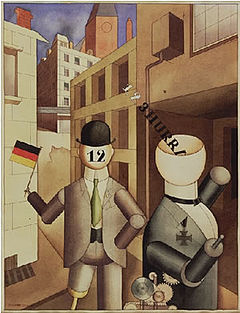 George Grosz (1893-1959), Αυτόματα της Δημοκρατίας, 1920, υδατογραφία και σινική μελάνη σε χαρτί, 60 × 47,3 εκ., Νέα Υόρκη, Μουσείο Μοντέρνας Τέχνης.
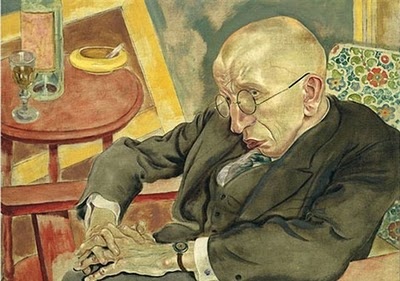 George Grosz (1893-1959), Ο ποιητής Max Herrmann-Neisse, 1925,ελαιογραφία σε μουσαμά, 100 × 101 εκ., Μάνχαϊμ, Κρατική Αίθουσα Τέχνης.
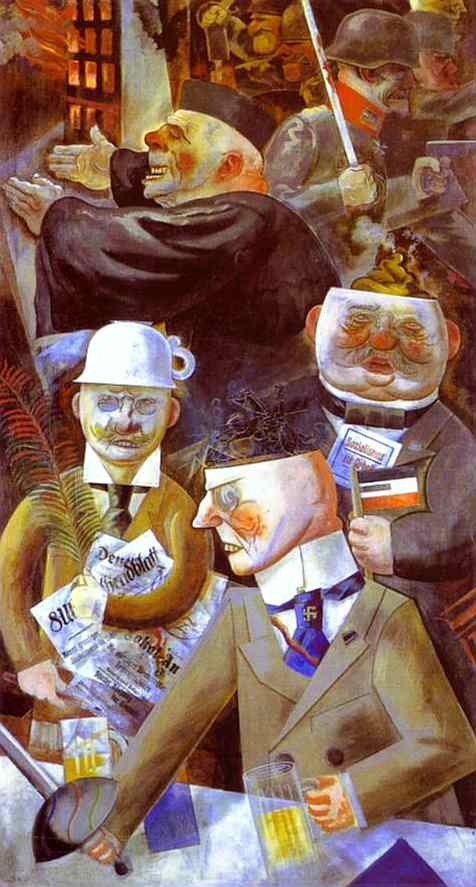 George Grosz (1893-1959), Τα στηρίγματα της κοινωνίας, 1926, ελαιογραφία σε μουσαμά, 200 × 106 εκ., Βερολίνο, Νέα Εθνική Πινακοθήκη.
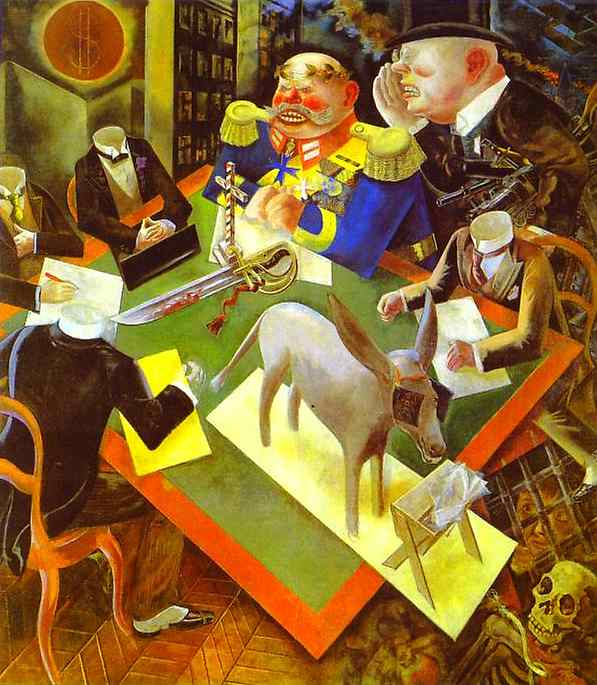 George Grosz (1893-1959), Έκλειψη ηλίου, 1926, ελαιογραφία σε μουσαμά, 210 × 184 εκ., Χάντινγκτον, Μουσείο Heckscher.
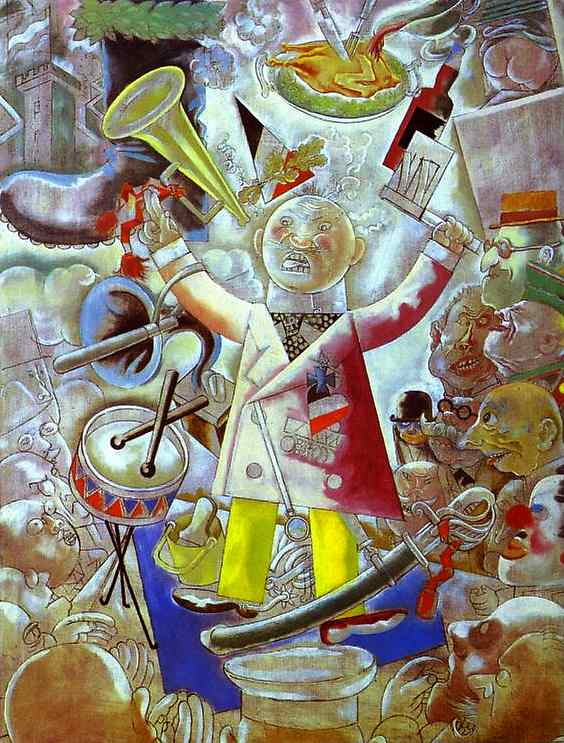 George Grosz (1893-1959), Ο ταραχοποιός, 1928, ελαιογραφία σε μουσαμά, 108 × 81 εκ., Άμστερνταμ, Μουσείο Stedelijk.
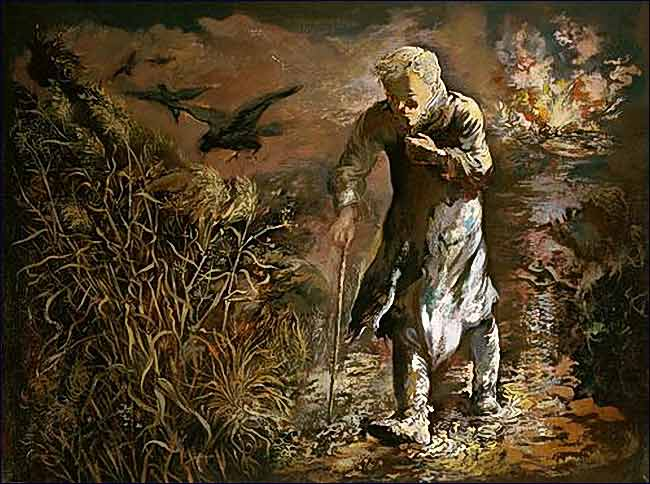 George Grosz (1893-1959), Ο περιπλανώμενος, 1934,ελαιογραφία σε μουσαμά,
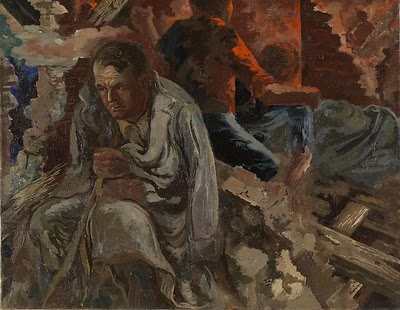 Georg Grosz (1893-1959), Ανάμνηση (Αυτοπροσωπογραφία), 1936, ελαιογραφία σε μουσαμά.
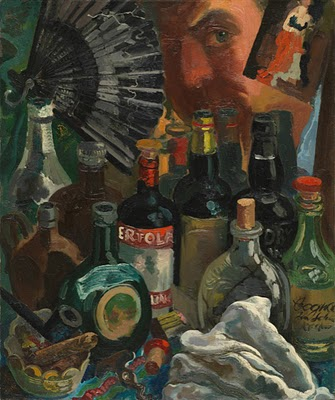 George Grosz (1893-1959), Εγώ στον καθρέφτη του μπαρ, 1937, ελαιογραφία σε μουσαμά.
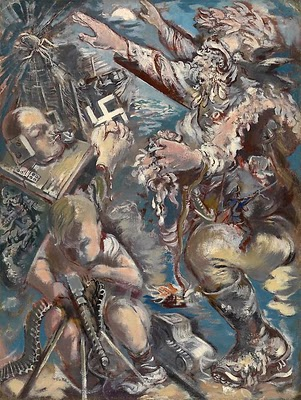 George Grosz (1893-1959), Ο Θεός του Πολέμου, 1940, ελαιογραφία σε μουσαμά.
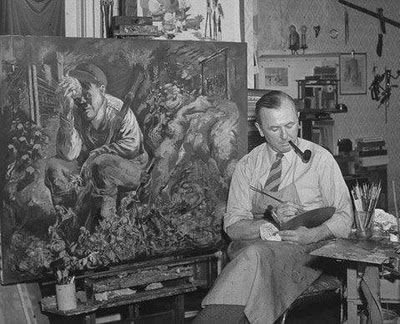 Ο George Grosz ζωγραφίζει τον Κάιν ή Χίτλερ στην κόλαση (Νέα Υόρκη 1944).
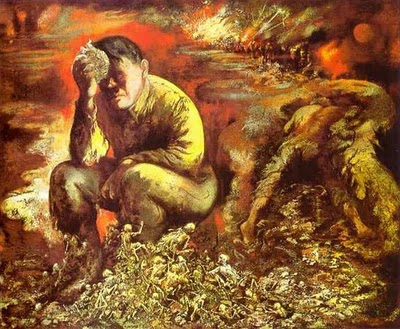 George Grosz (1893-1959), Ο Κάιν ή ο Χίτλερ στην κόλαση, 1944,ελαιογραφία σε μουσαμά, 99 × 124,5 εκ., Ιδιωτική συλλογή.
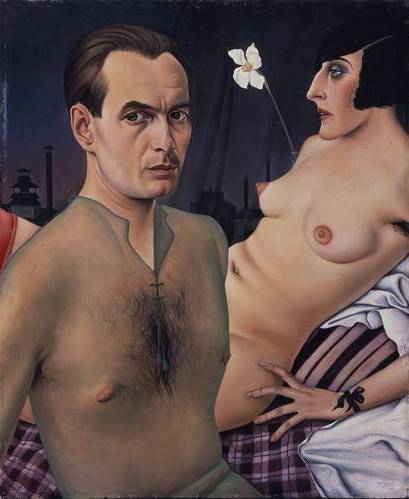 Christian Schad (1894-1982), Αυτοπροσωπογραφία, 1927, ελαιογραφία σε ξύλο, 76 × 61,5 εκ., Αμβούργο, Ιδιωτική συλλογή.
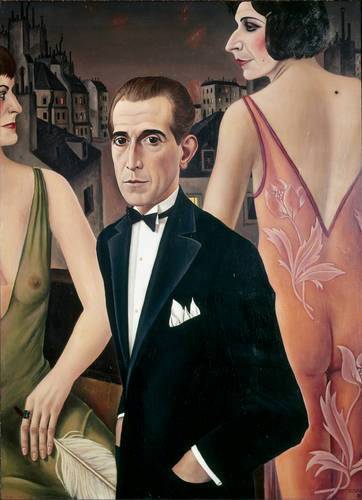 Christian Schad (1894-1982), Ο κόμης St. Genois d’Anneaucourt, 1927, ελαιογραφία σε ξύλο, 86 × 63 εκ., Παρίσι, Εθνικό Μουσείο Μοντέρνας Τέχνης - Κέντρο Georges Pompidou.
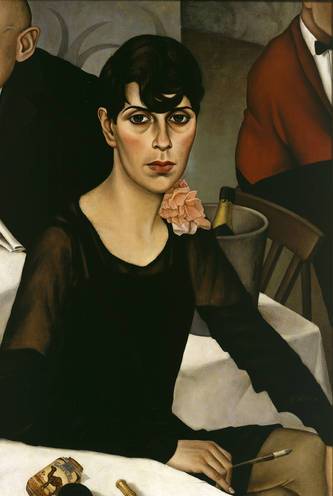 Christian Schad (1894-1982), Σόνια, 1928, ελαιογραφία σε μουσαμά, 90 × 60 εκ., Βερολίνο, Νέα Εθνική Πινακοθήκη.
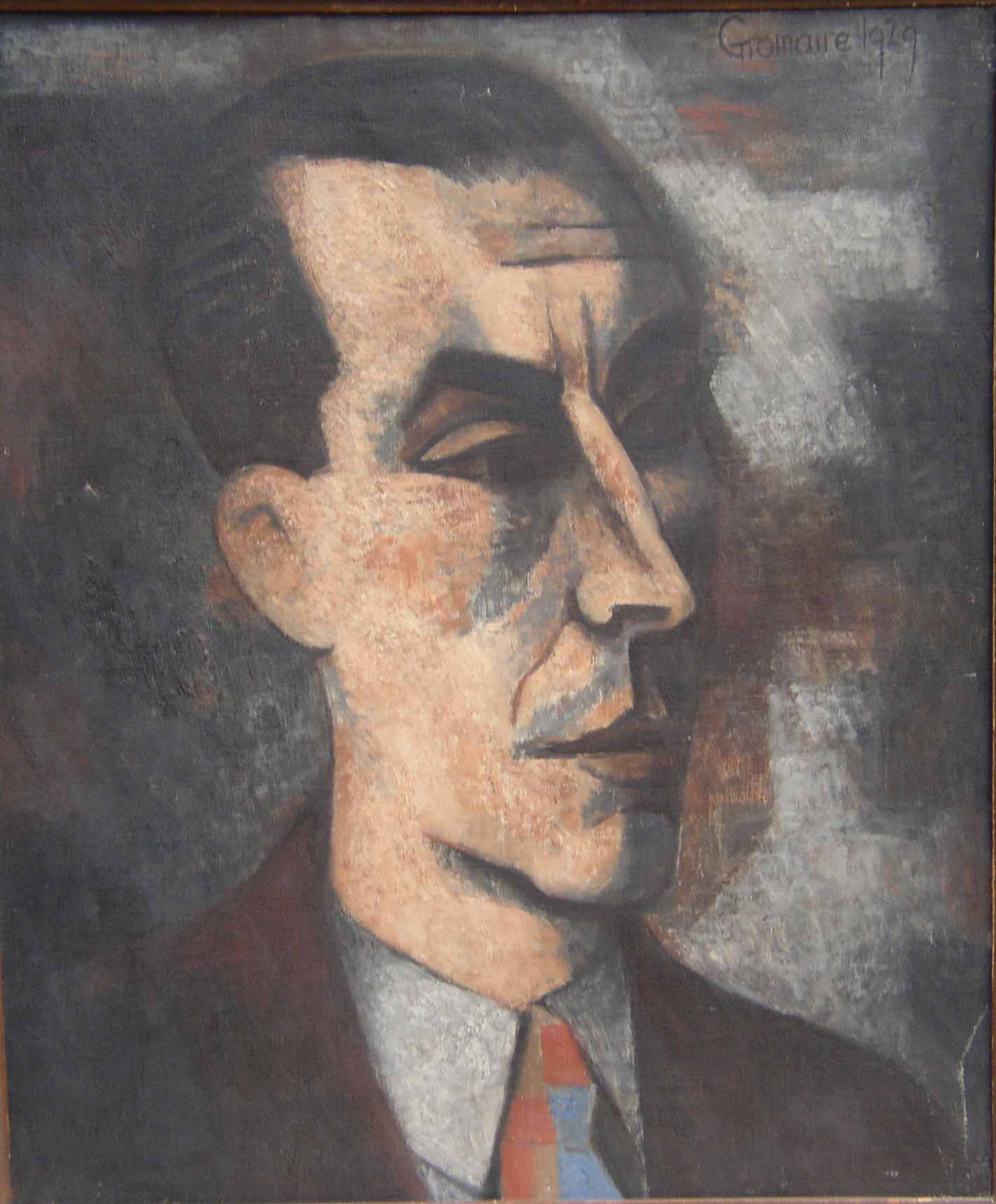 Marcel Gromaire (1892-1971), Αυτοπροσωπογραφία, 1929, ελαιογραφία σε μουσαμά.
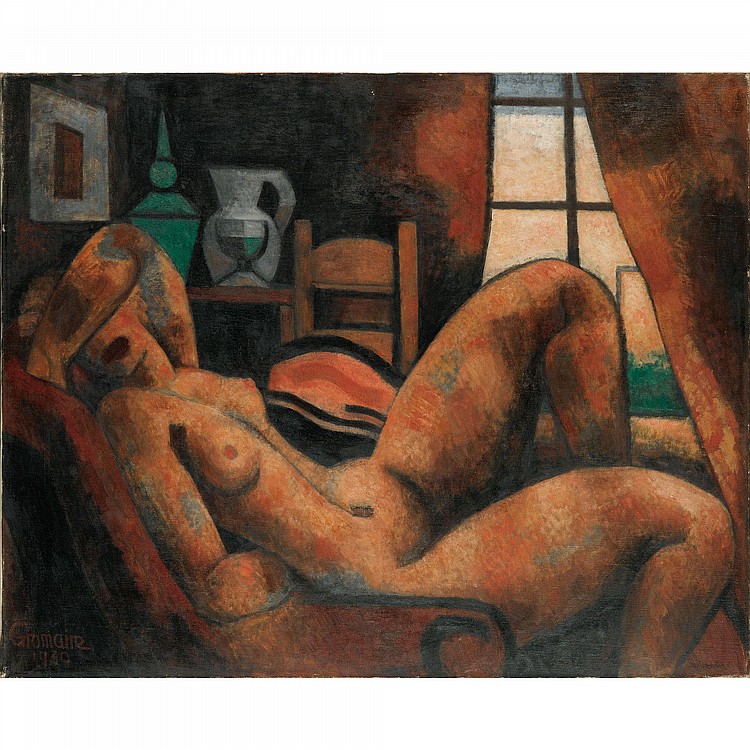 Marcel Gromaire (1892-1971), Γυμνό, 1930, ελαιογραφία σε μουσαμά.
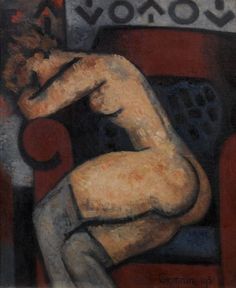 Marcel Gromaire (1892-1971), Το μοντέλο αναπαύεται, 1931, ελαιογραφία σε μουσαμά.
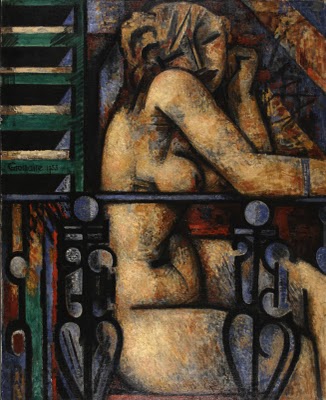 Marcel Gromaire (1892-1971), Γυμνό στο μπαλκόνι, 1933, ελαιογραφία σε μουσαμά.
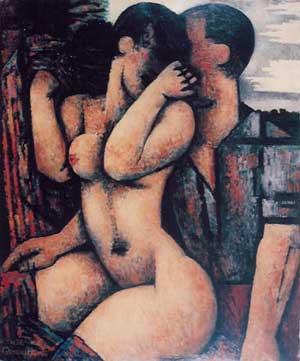 Marcel Gromaire (1892-1971), Ζευγάρι, ελαιογραφία σε μουσαμά.
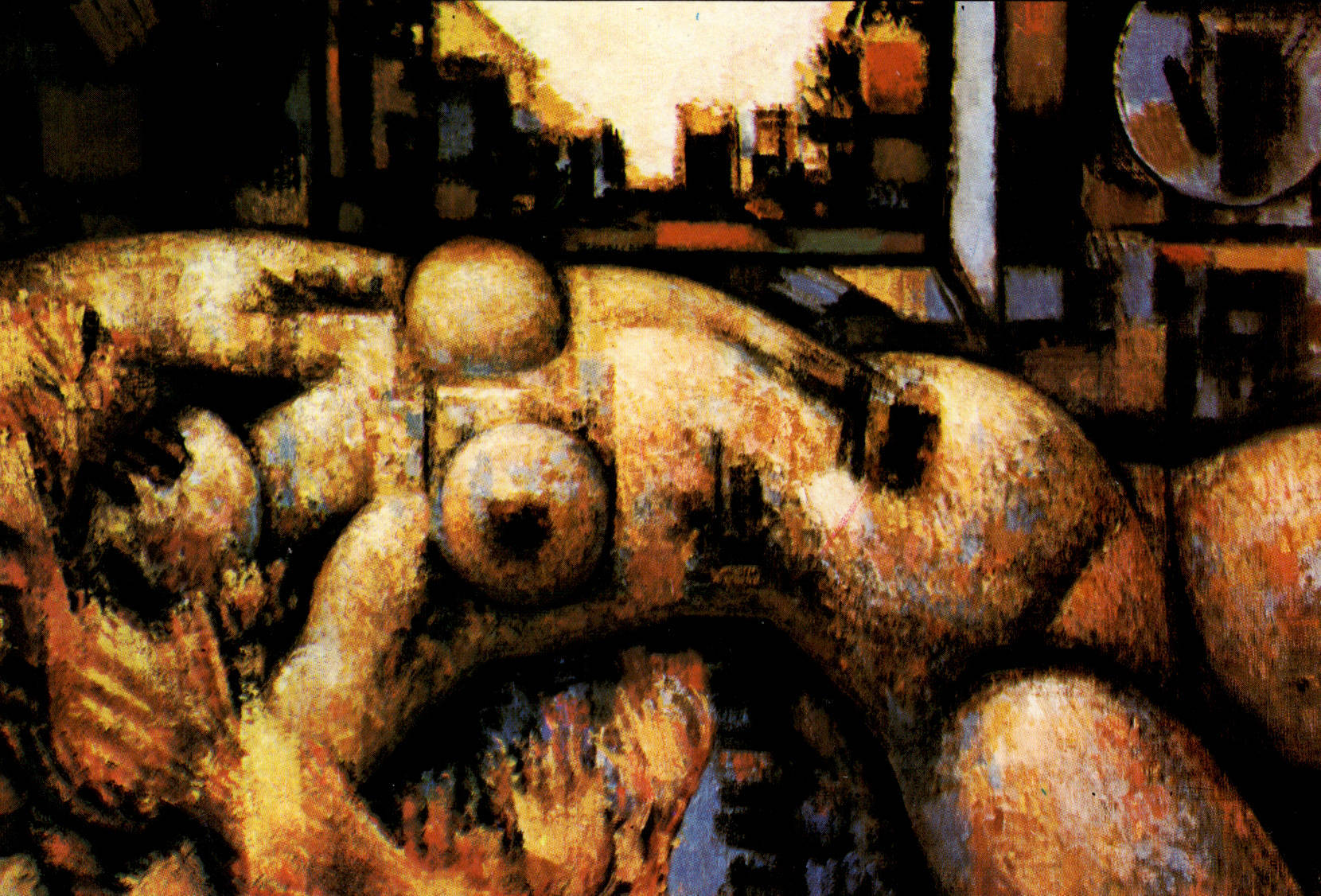 Marcel Gromaire (1892-1971), Κόκκινο γυμνό, 1945, ελαιογραφία σε μουσαμά, Παρίσι, Εθνικό Μουσείο Μοντέρνας Τέχνης - Centre Georges Pompidou.
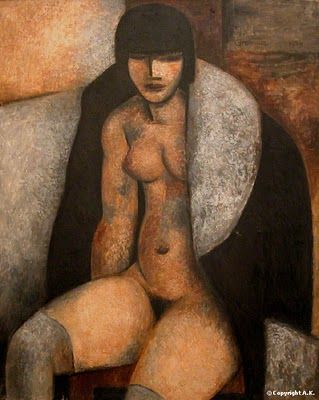 Marcel Gromaire (1892-1971), Σπουδή για το γυμνό με μαντό,  ελαιογραφία σε μουσαμά.
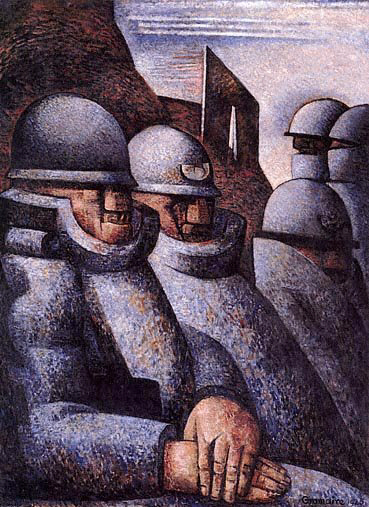 Marcel Gromaire (1892-1971), Ο Πόλεμος, 1925, ελαιογραφία σε μουσαμά, Παρίσι, Μουσείο της Πόλεως.